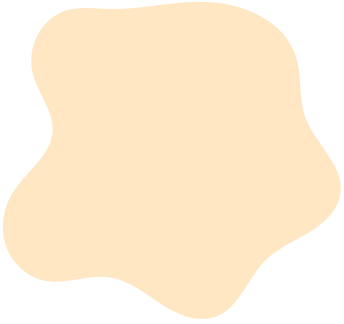 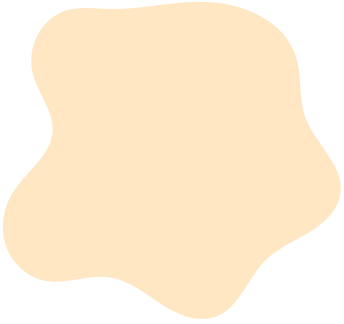 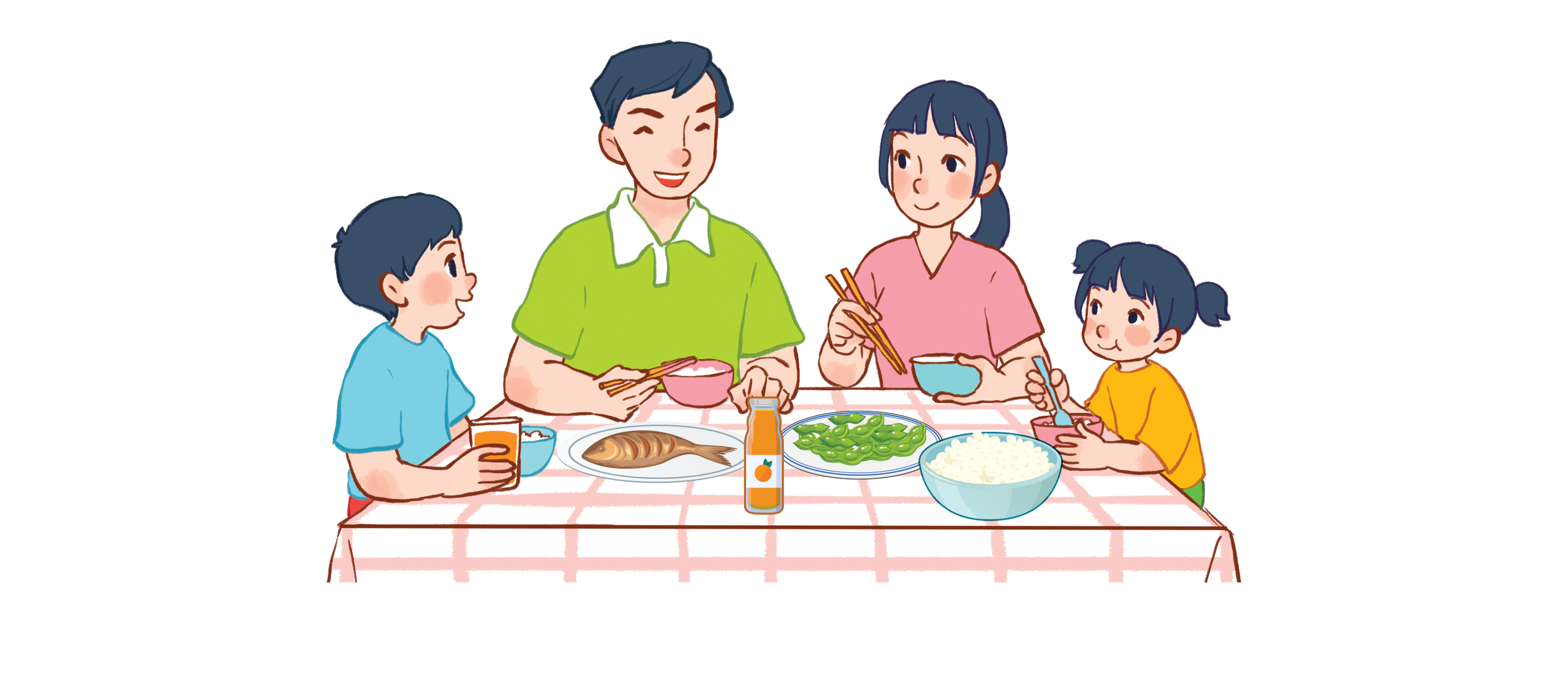 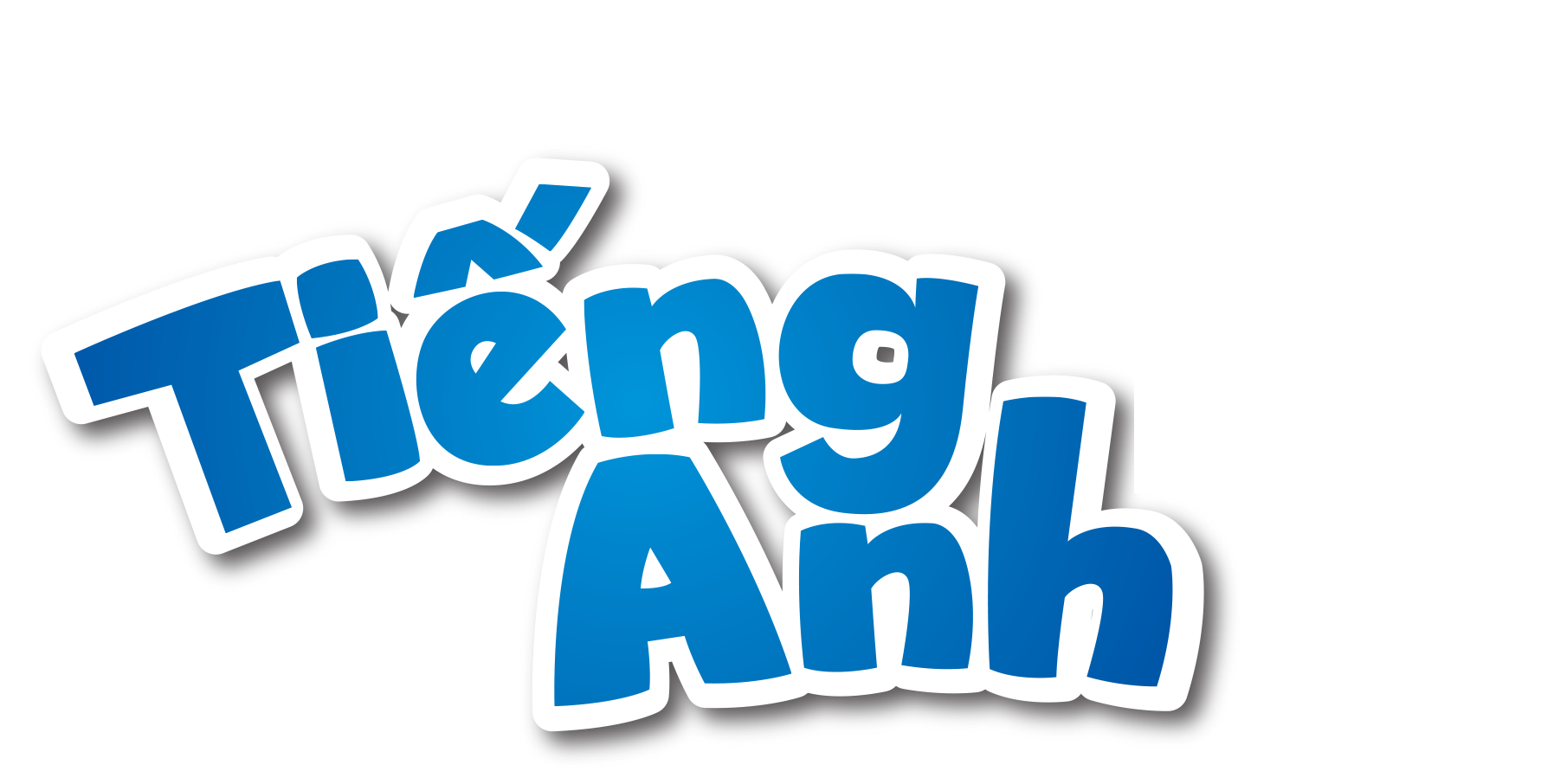 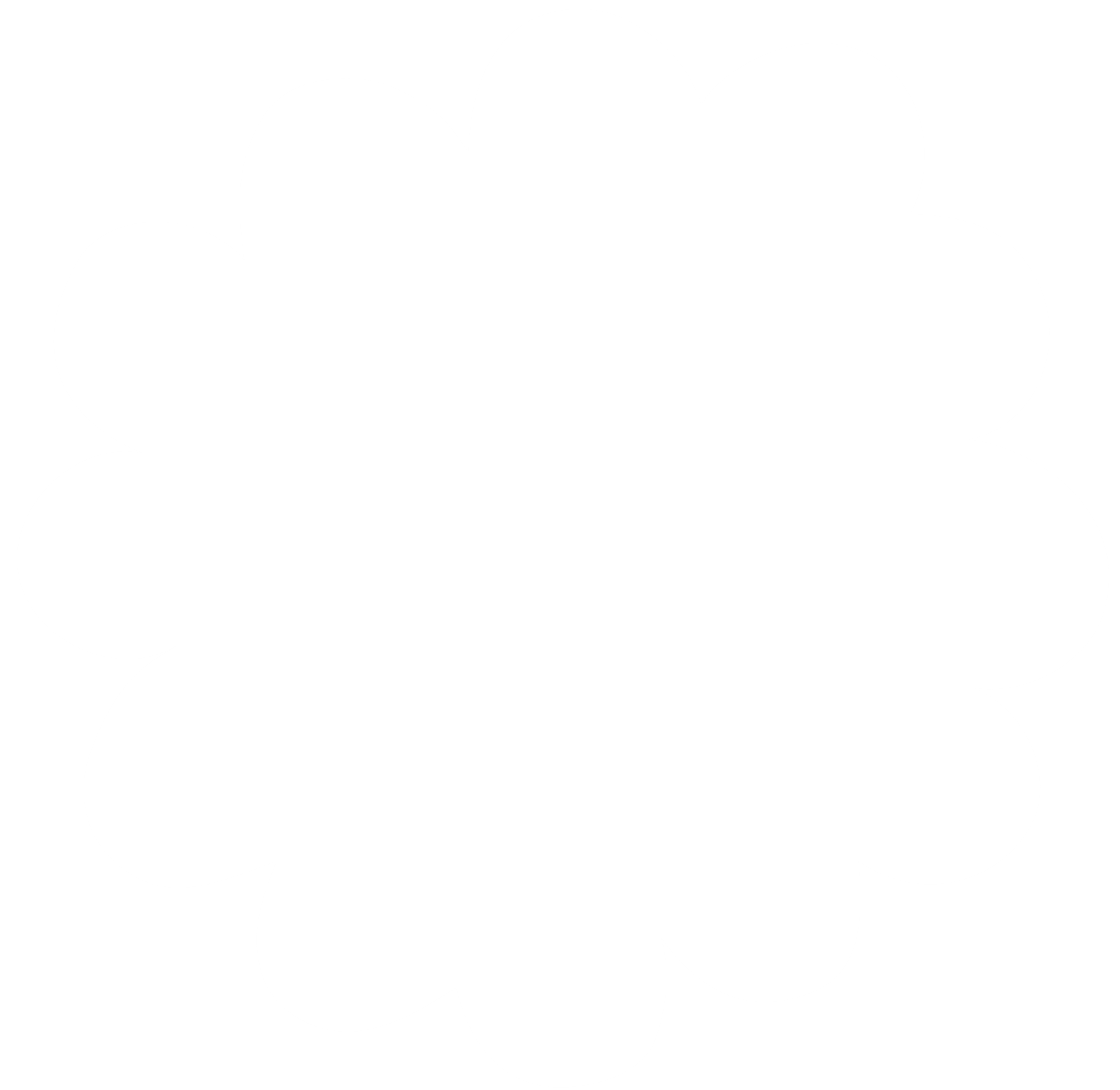 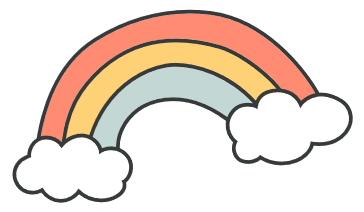 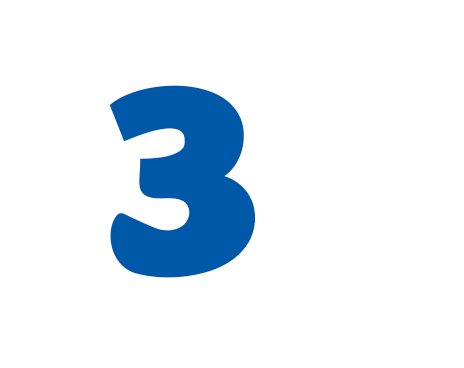 Unit 15
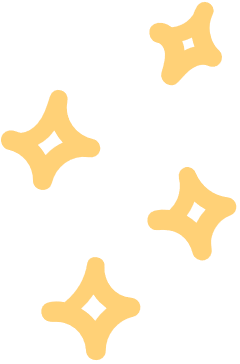 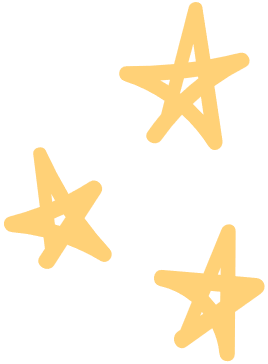 At the dining table
Lesson 2 - period 4
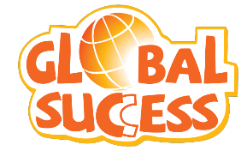 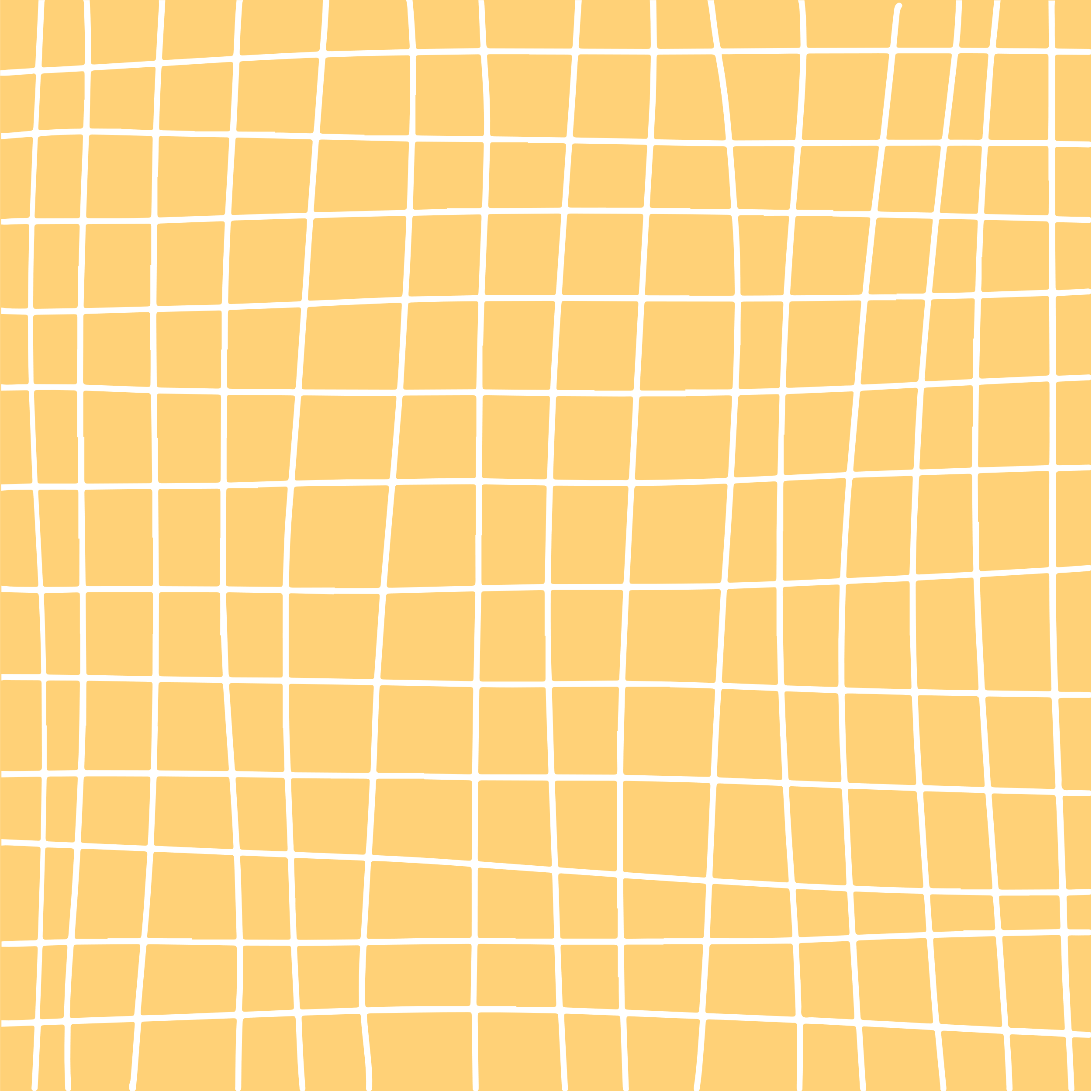 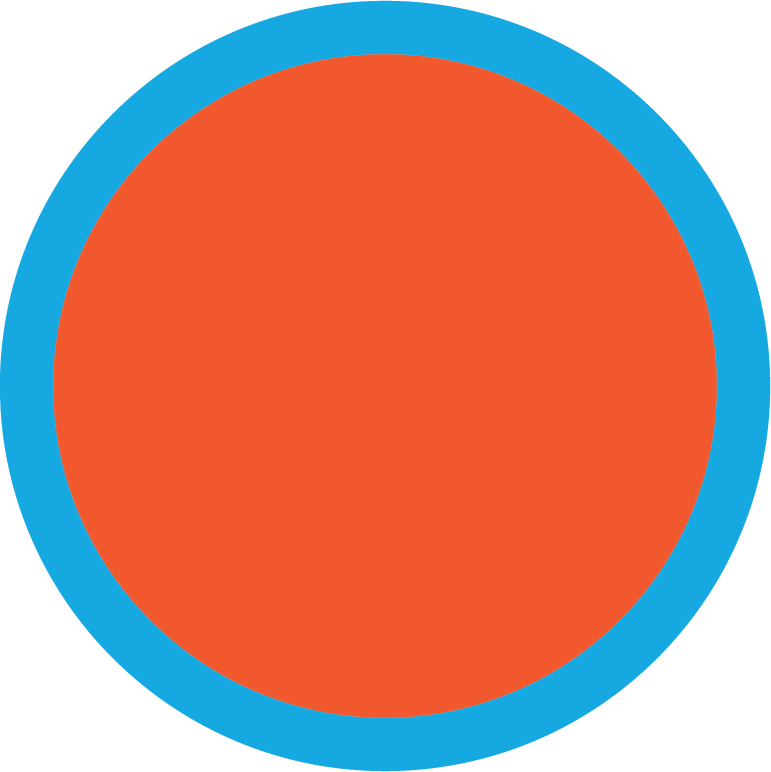 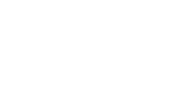 At the dining table
15
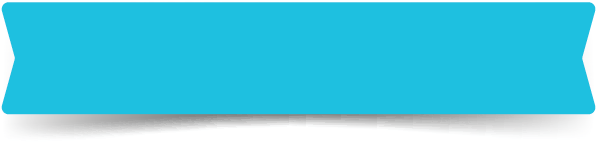 LESSON 2 – PERIOD 4
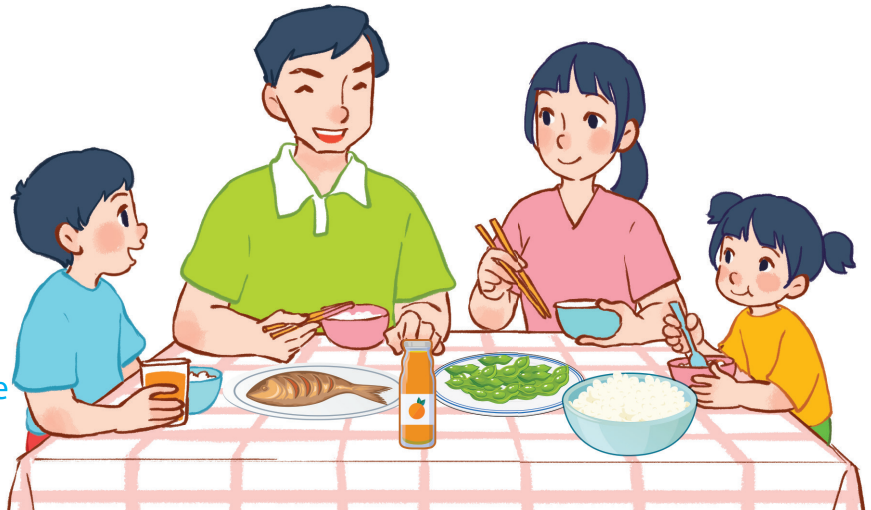 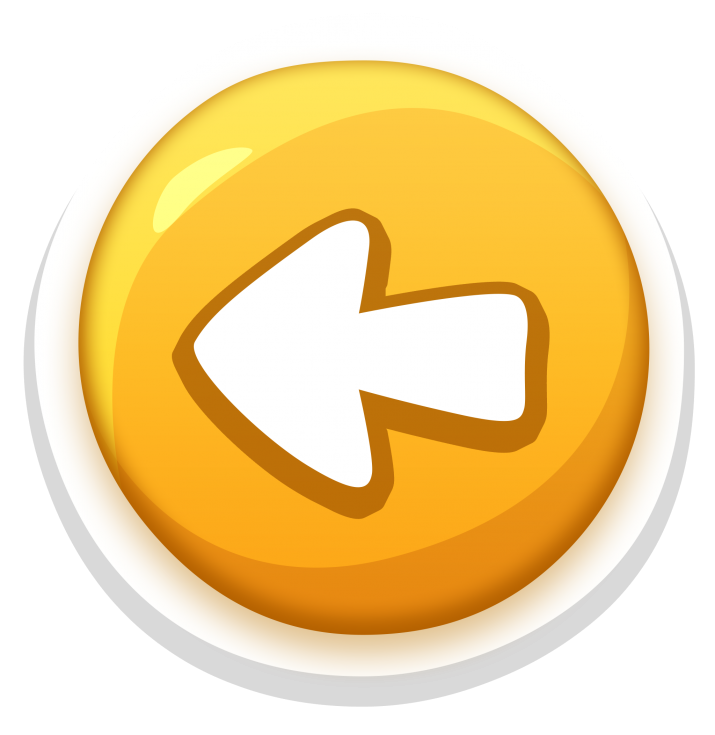 At the dining table
Look, complete and read.
Warm-up 
and review
Listen and number.
Fun corner
and wrap-up
Let’s play.
Team A
Team B
Warm-up 
and review
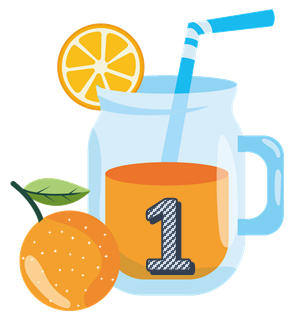 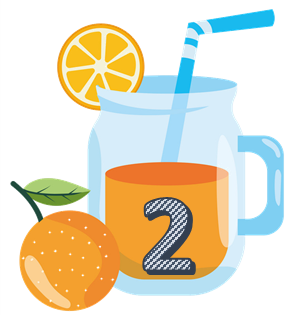 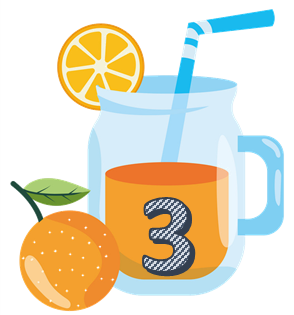 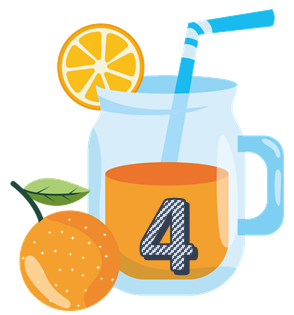 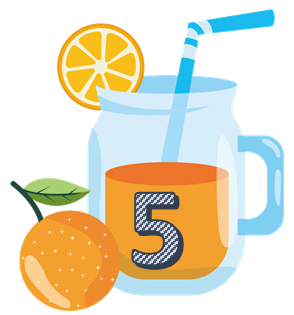 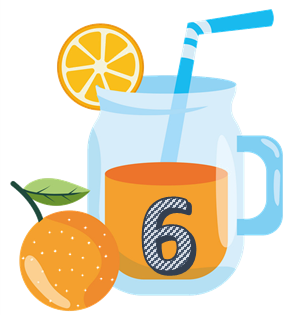 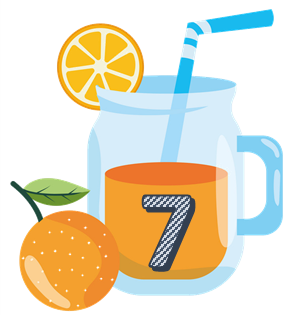 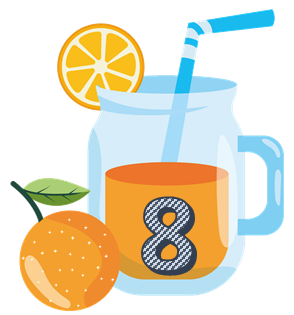 [Speaker Notes: Divide the class into 2 teams..
Each team chooses one jar mug of juice to go to the question.
Have pupils look, read and choose the right option.
Click the ‘score’ mug to get back to the menu for pupils to choose another question.
Pupils continue their turns until there is no mug of juice left. 
The team who gets the most points is the winner.]
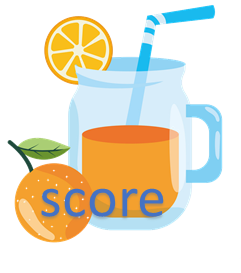 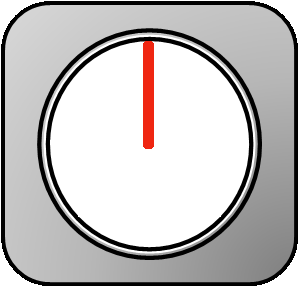 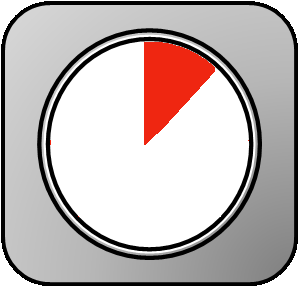 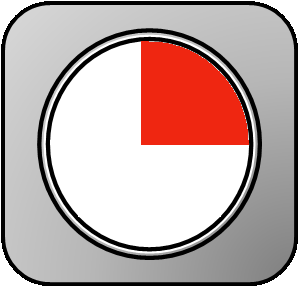 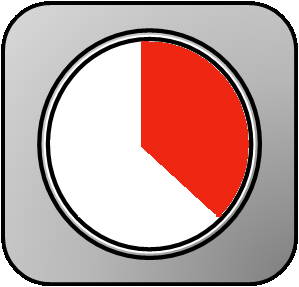 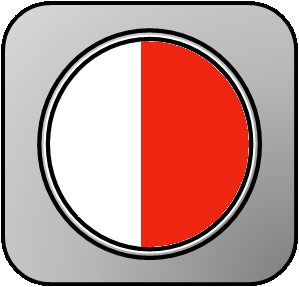 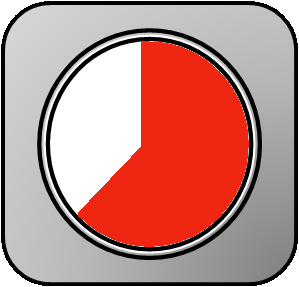 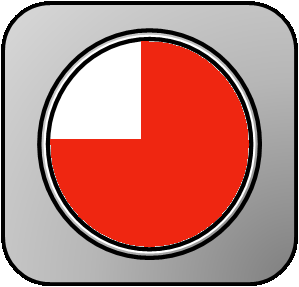 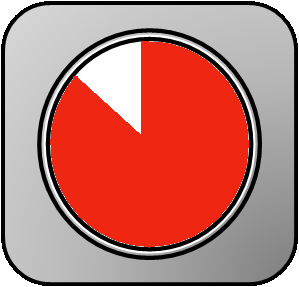 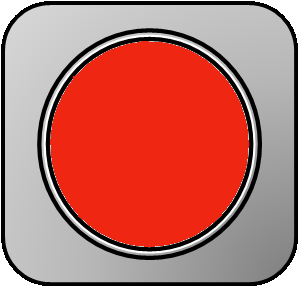 TIME
IS UP
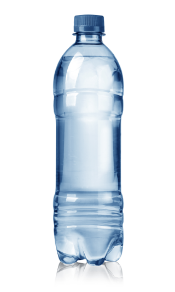 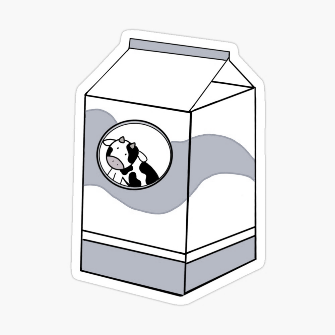 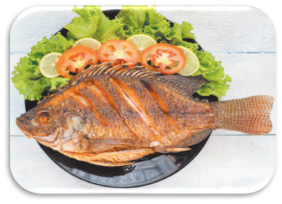 I’d like some juice.
What would you like to drink?
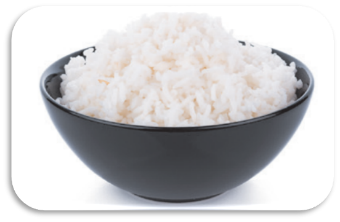 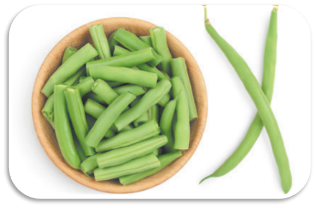 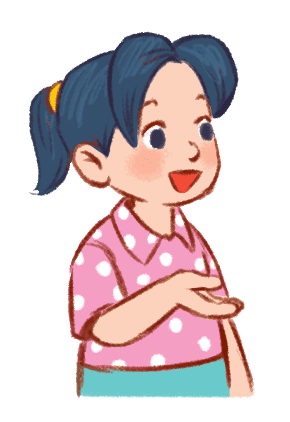 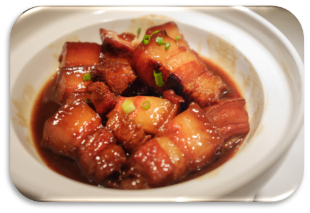 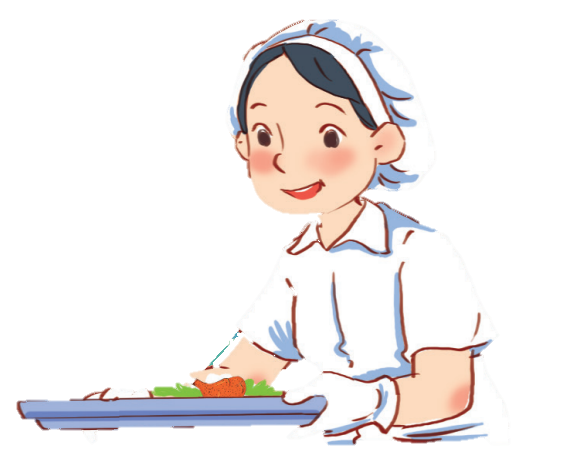 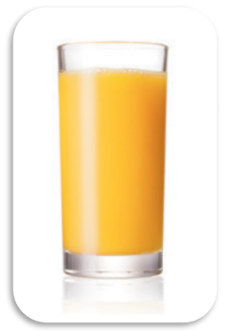 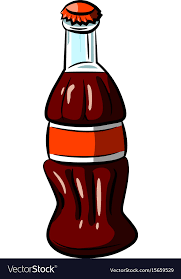 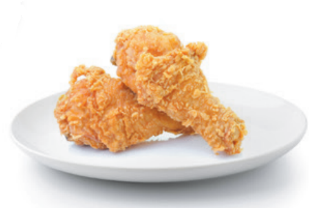 30
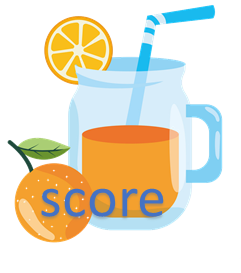 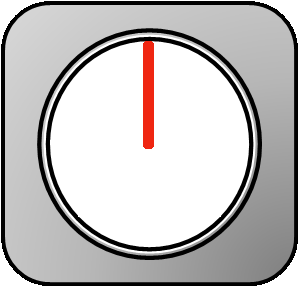 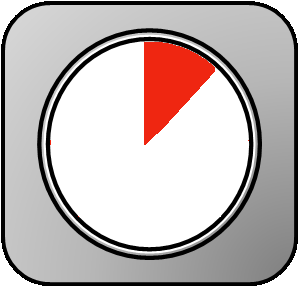 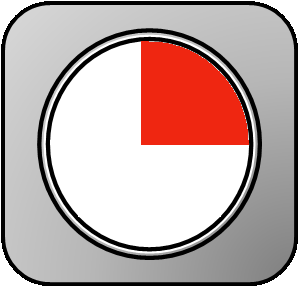 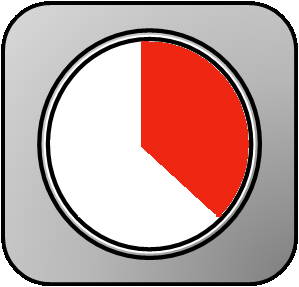 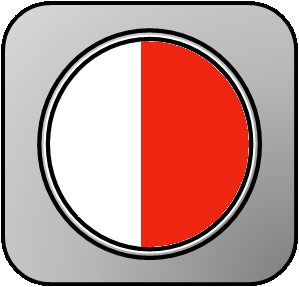 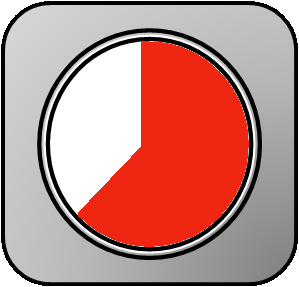 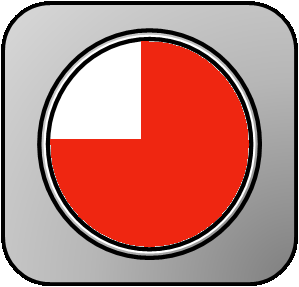 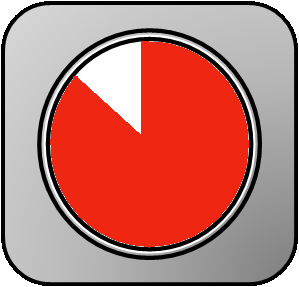 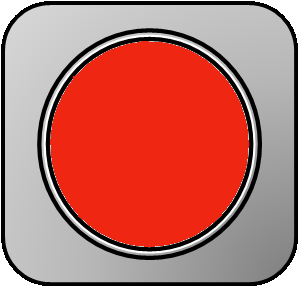 TIME
IS UP
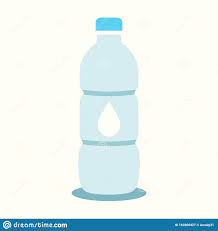 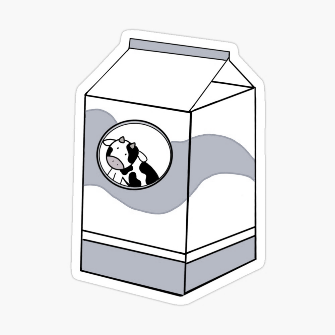 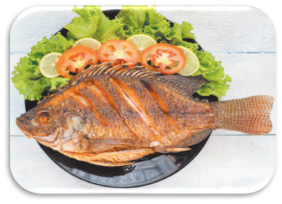 I’d like some bread.
What would you like to eat?
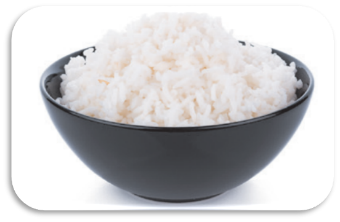 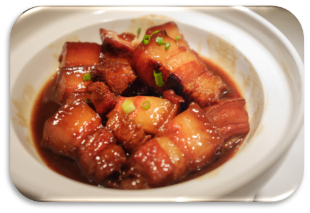 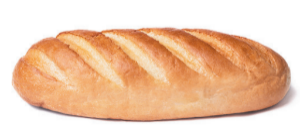 50
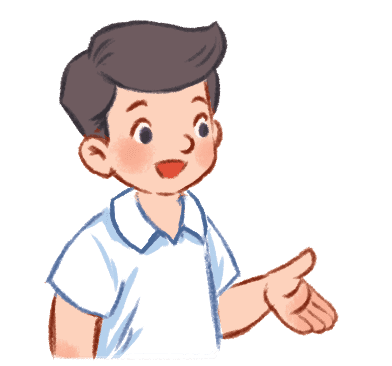 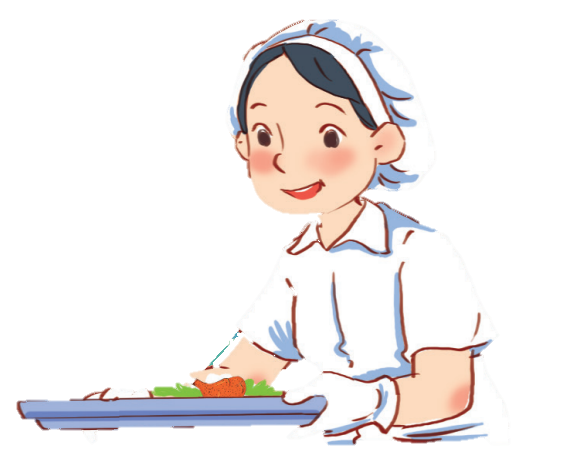 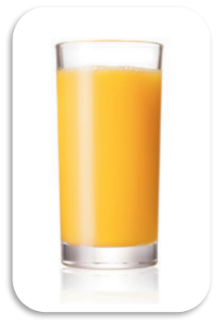 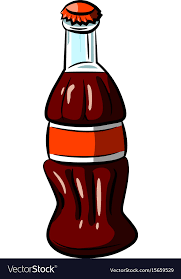 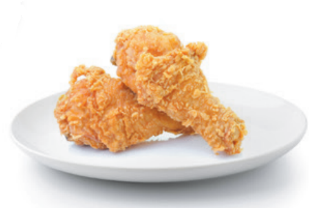 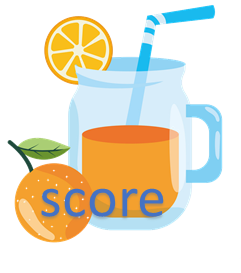 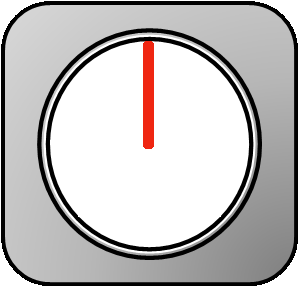 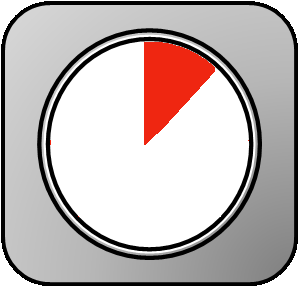 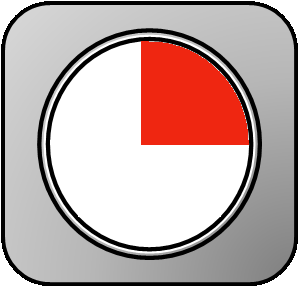 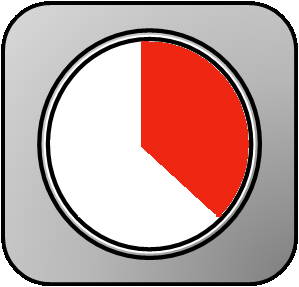 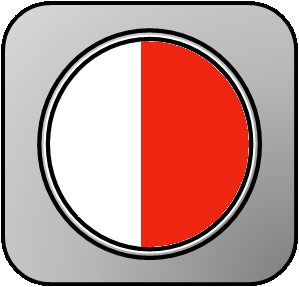 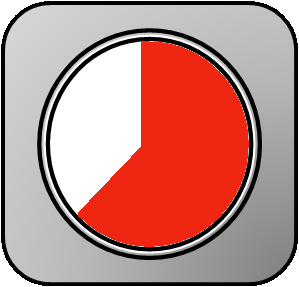 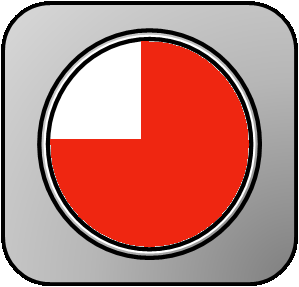 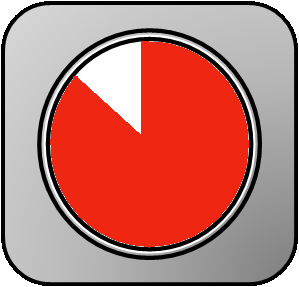 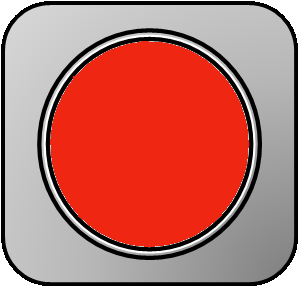 TIME
IS UP
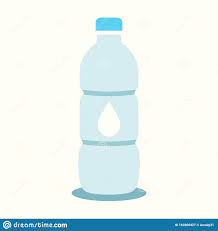 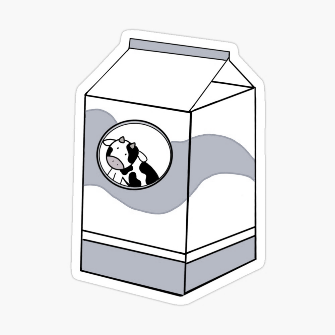 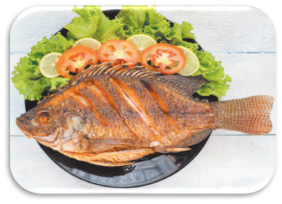 What would you like to eat?
I’d like some meat.
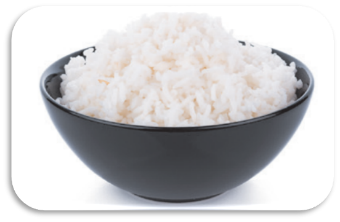 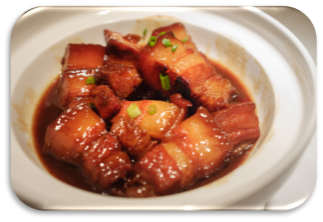 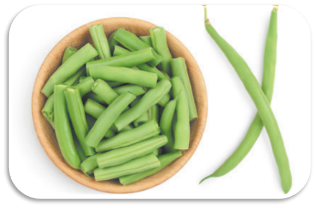 40
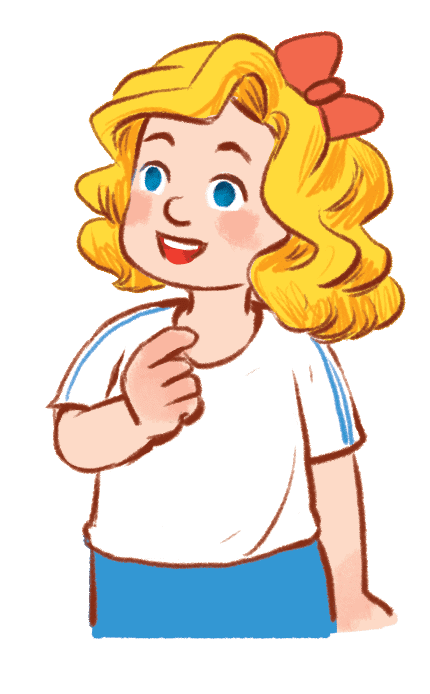 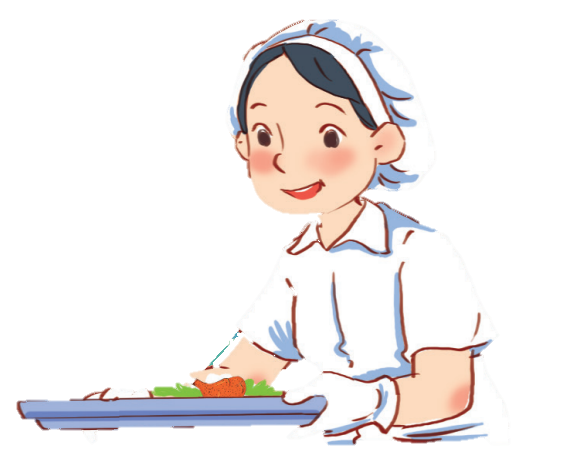 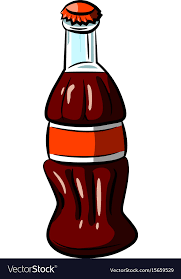 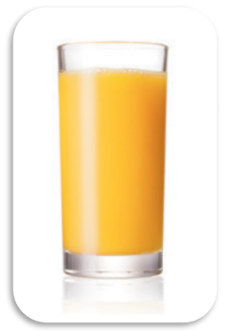 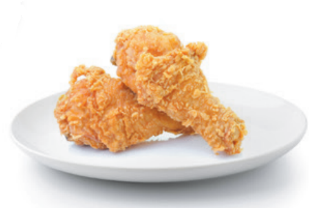 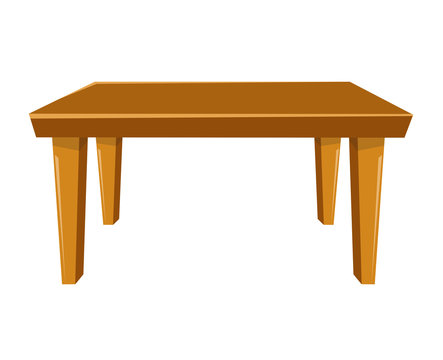 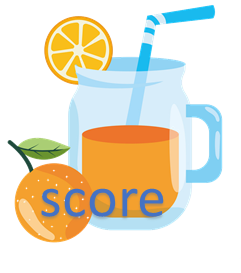 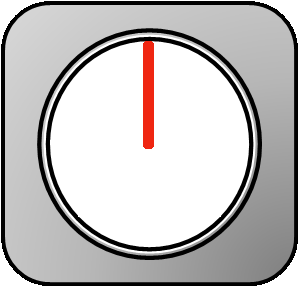 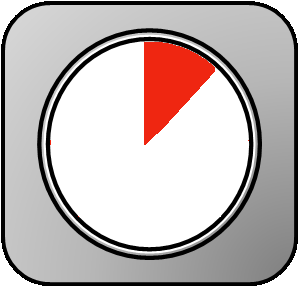 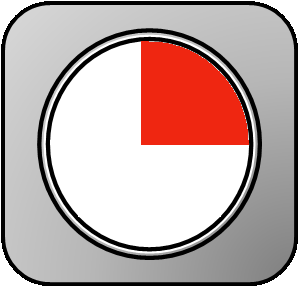 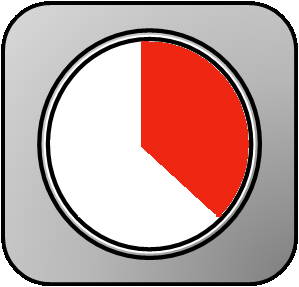 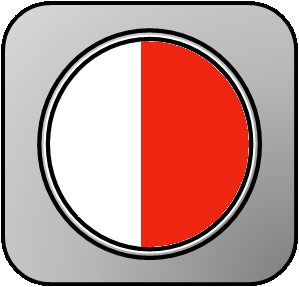 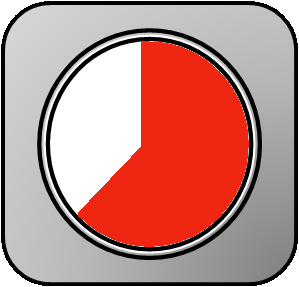 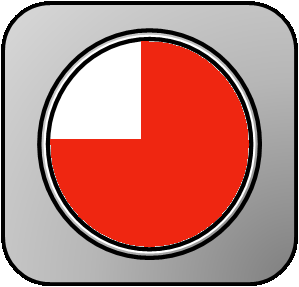 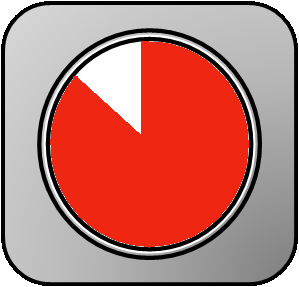 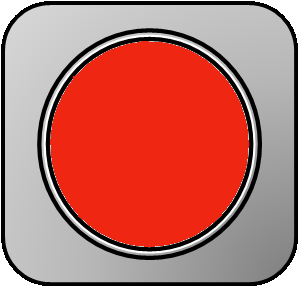 TIME
IS UP
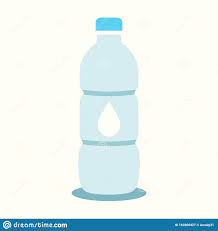 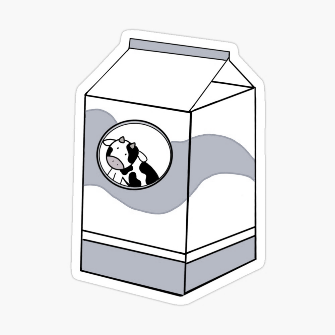 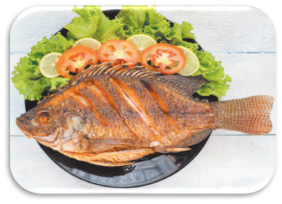 I’d like some milk.
20
What would you like to drink?
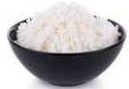 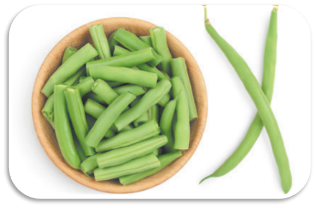 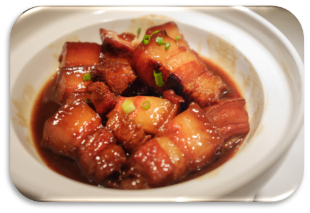 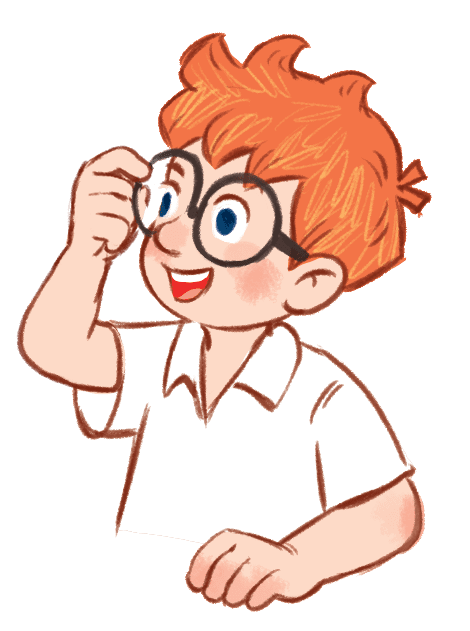 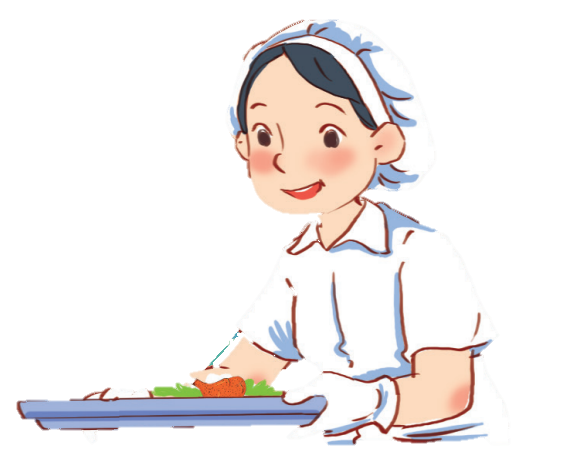 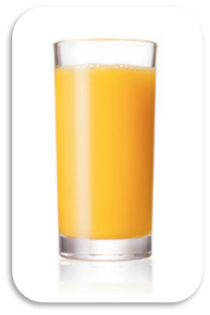 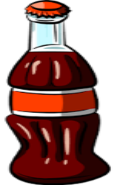 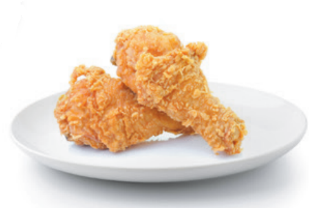 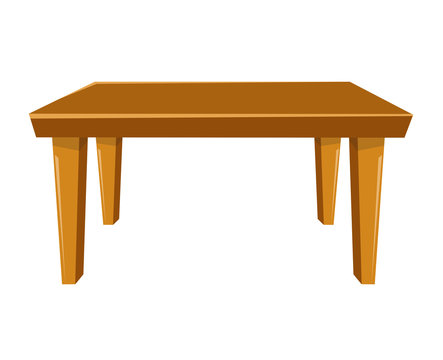 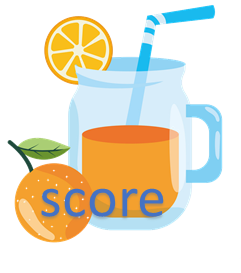 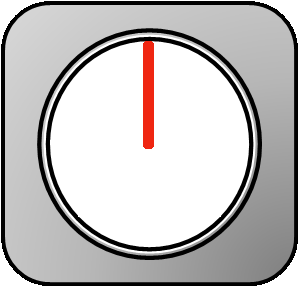 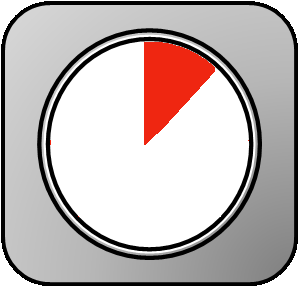 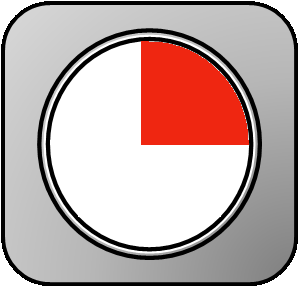 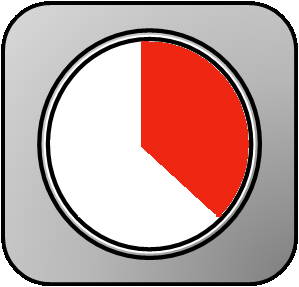 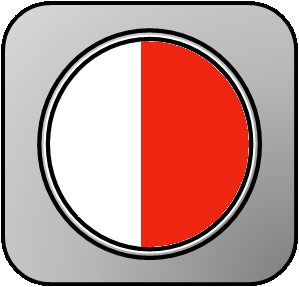 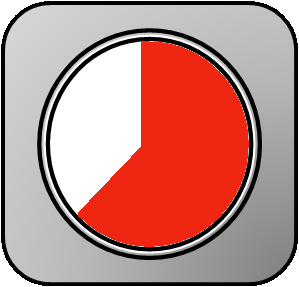 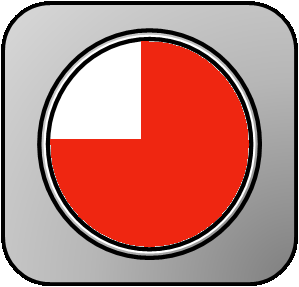 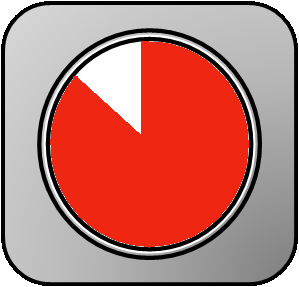 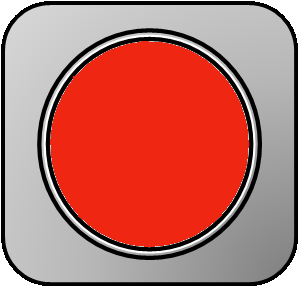 TIME
IS UP
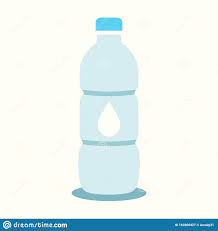 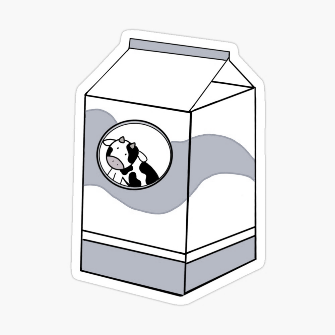 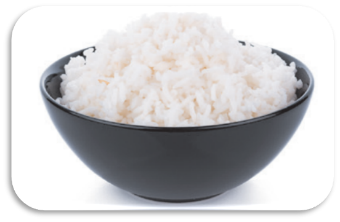 I’d like some chicken.
What would you like to eat?
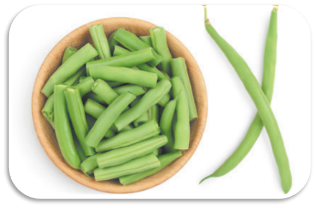 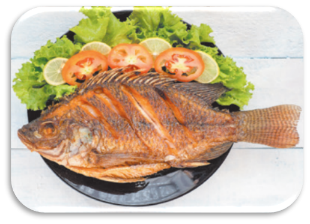 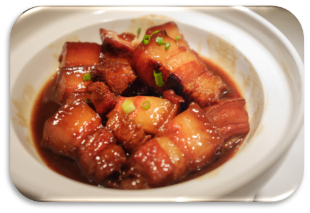 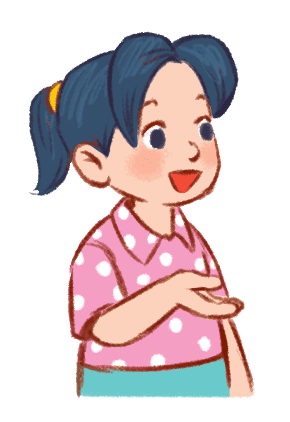 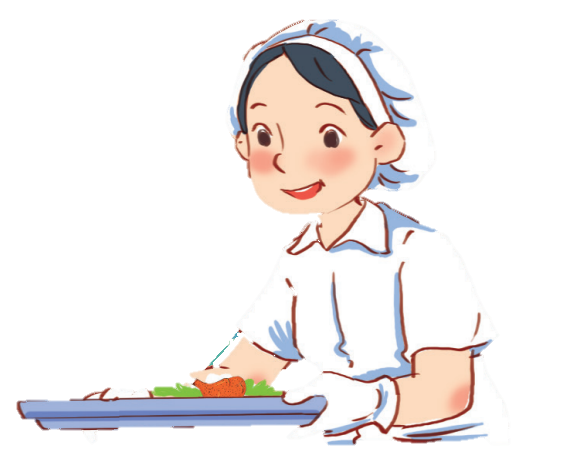 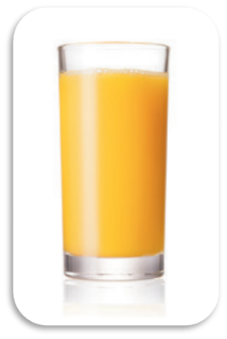 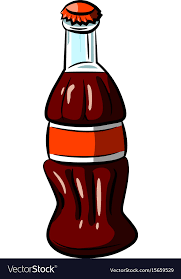 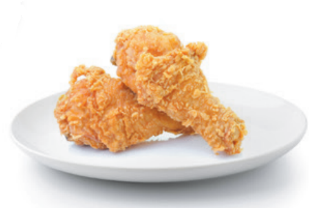 30
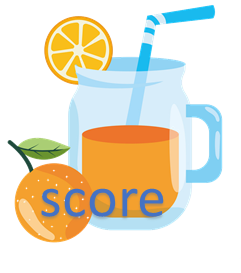 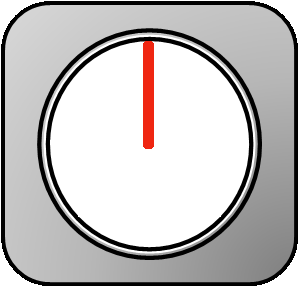 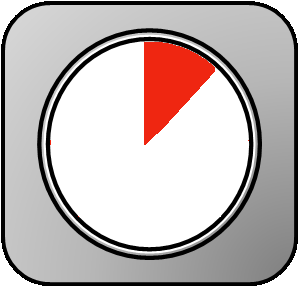 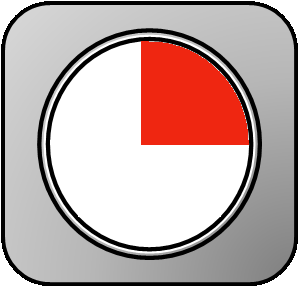 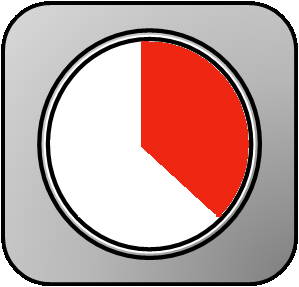 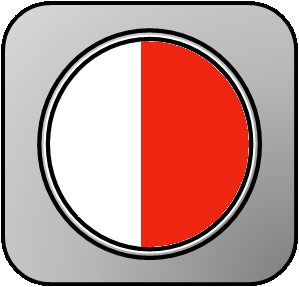 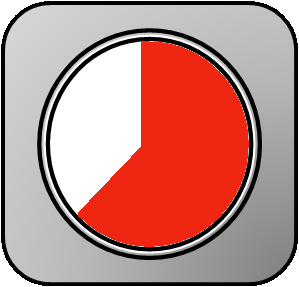 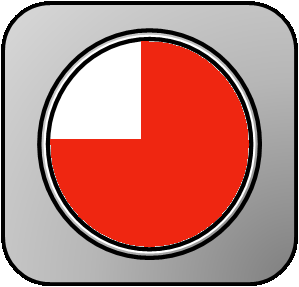 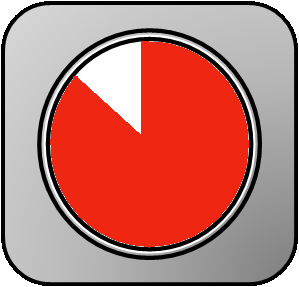 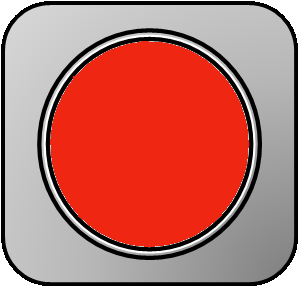 TIME
IS UP
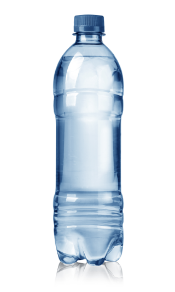 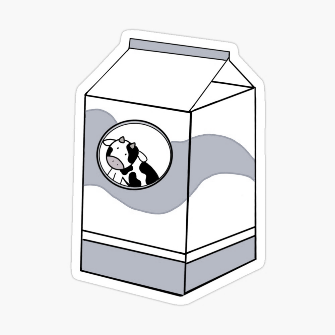 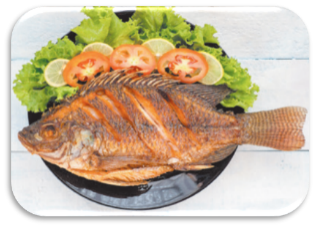 I’d like some water.
30
What would you like to drink?
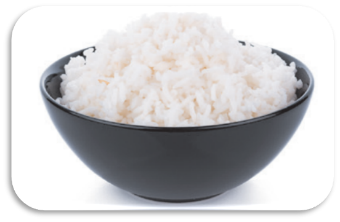 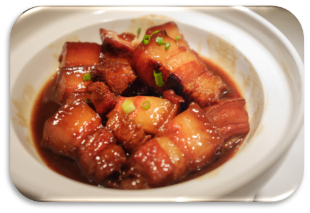 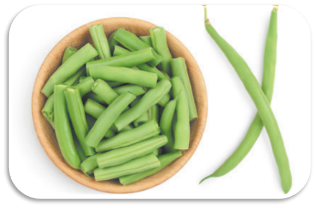 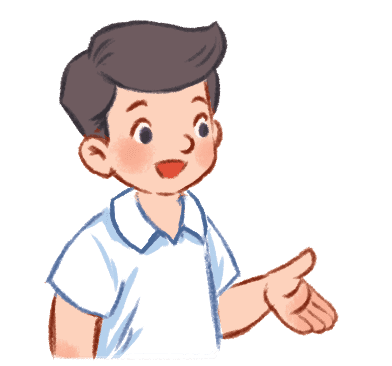 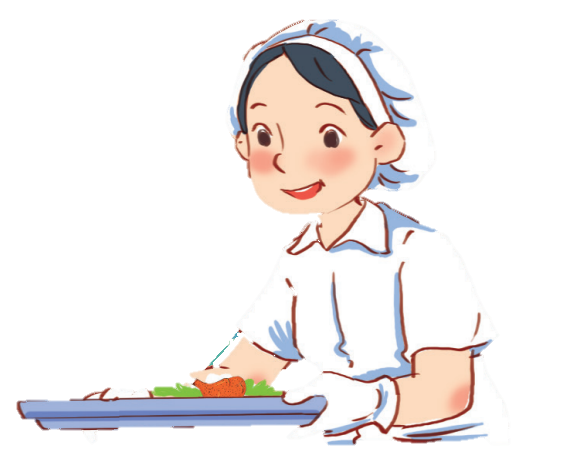 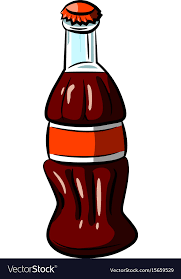 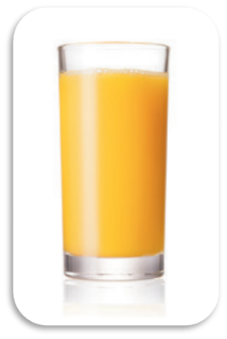 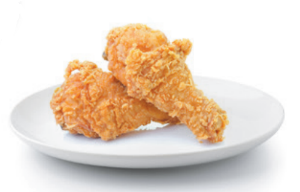 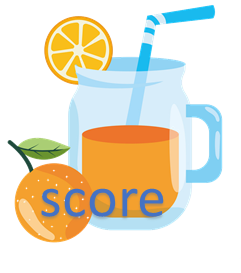 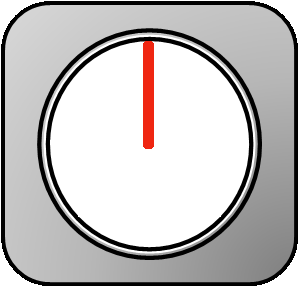 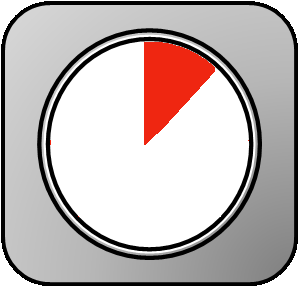 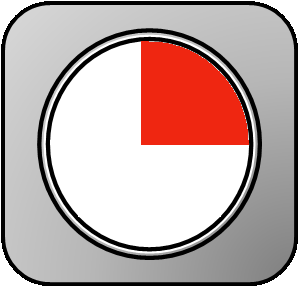 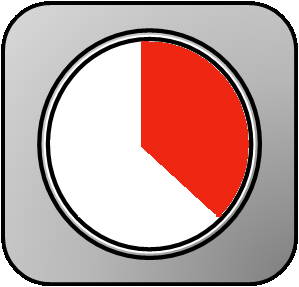 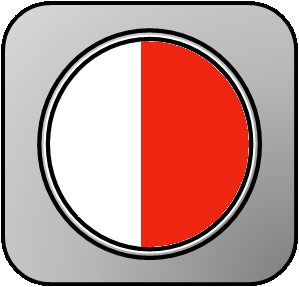 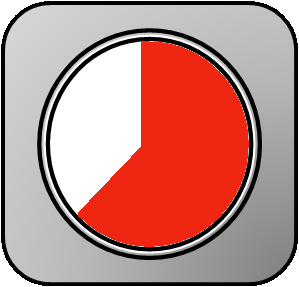 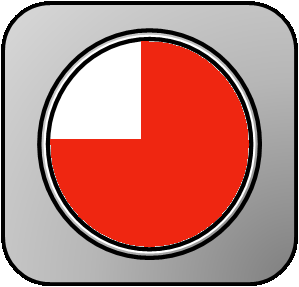 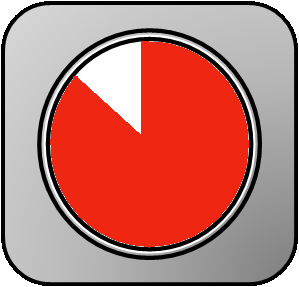 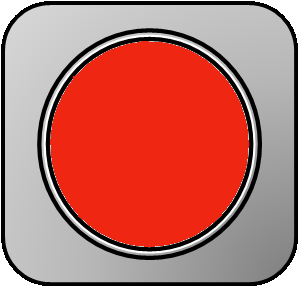 TIME
IS UP
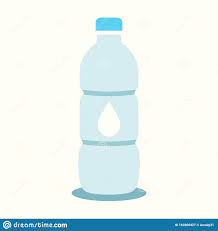 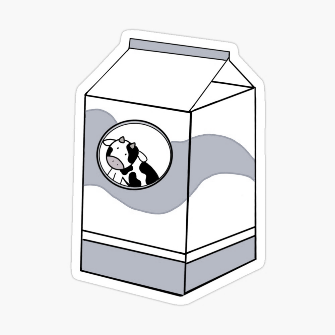 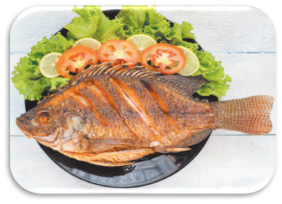 50
What would you like to eat?
I’d like some fish.
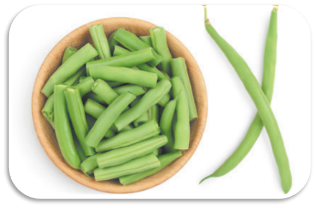 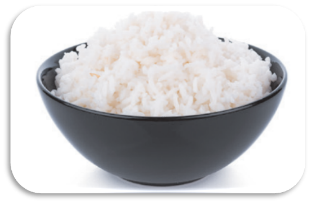 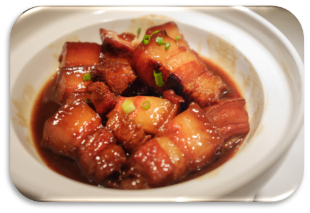 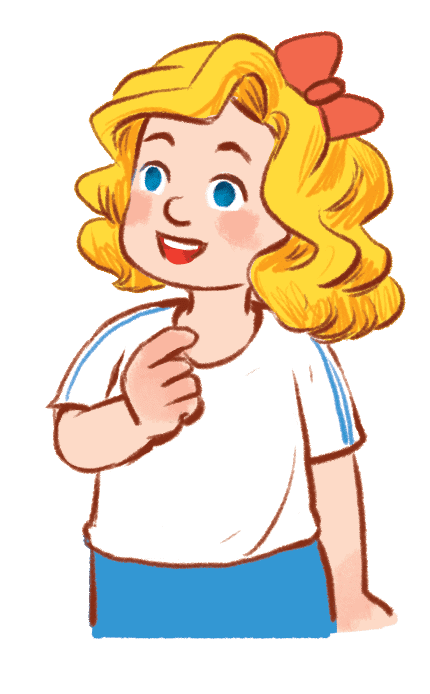 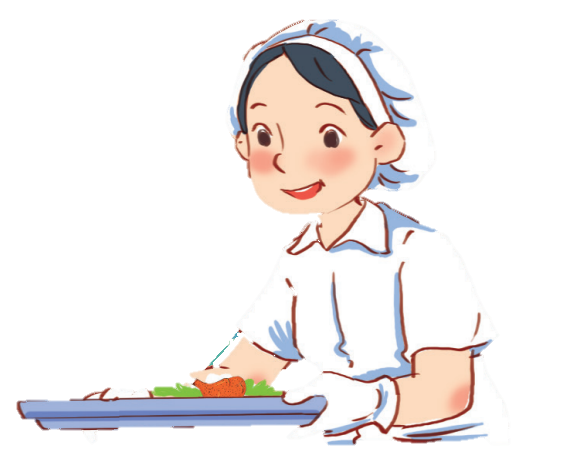 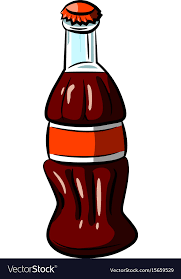 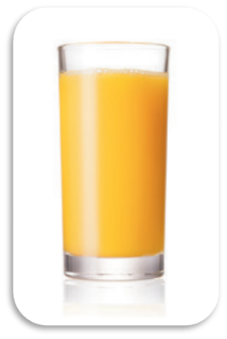 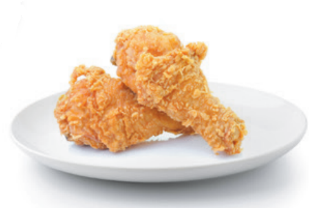 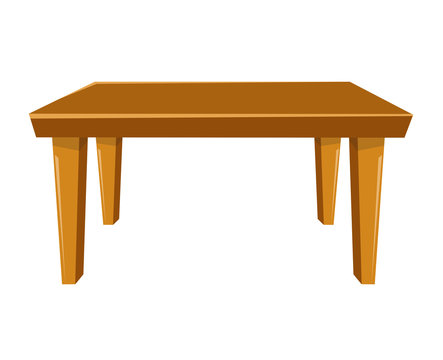 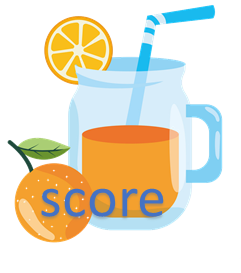 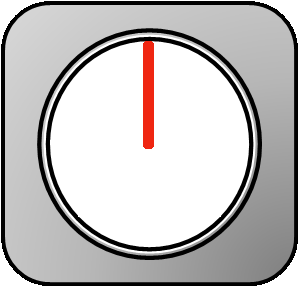 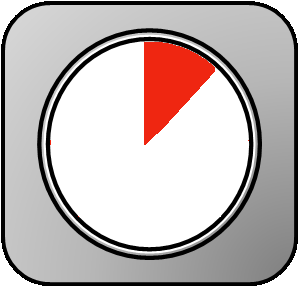 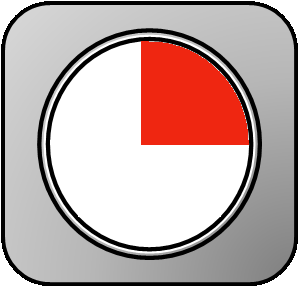 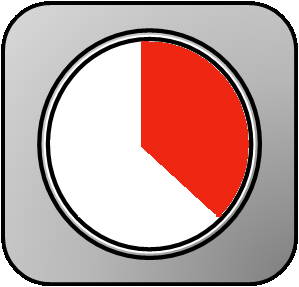 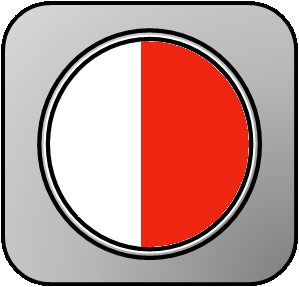 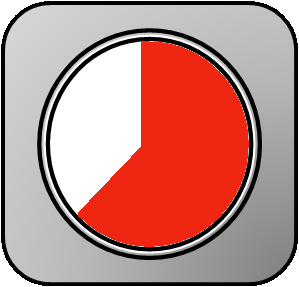 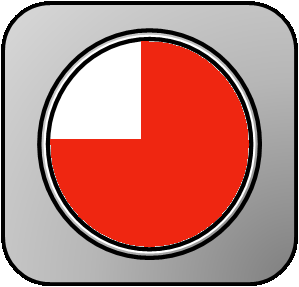 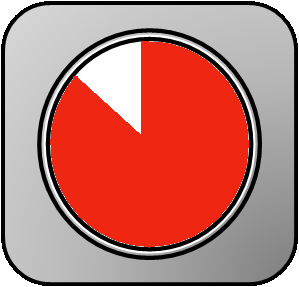 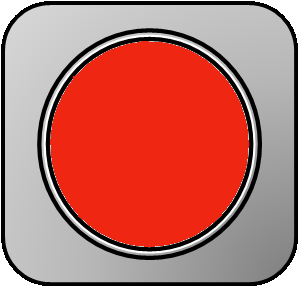 TIME
IS UP
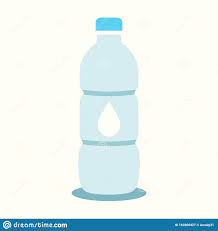 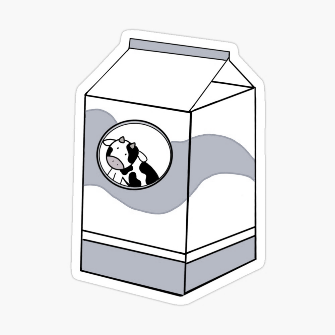 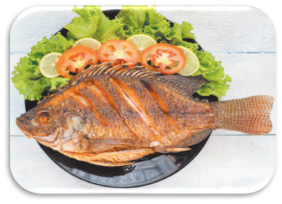 I’d like some eggs.
What would you like to eat?
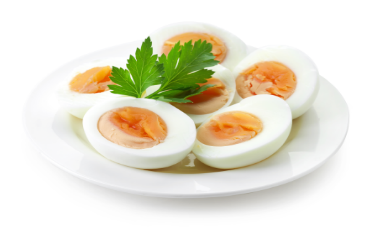 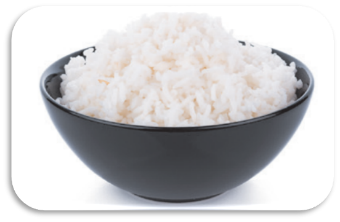 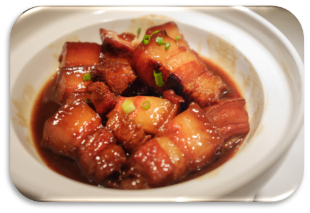 40
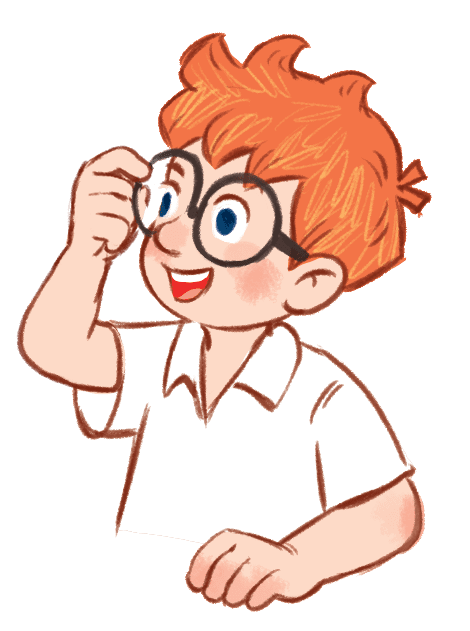 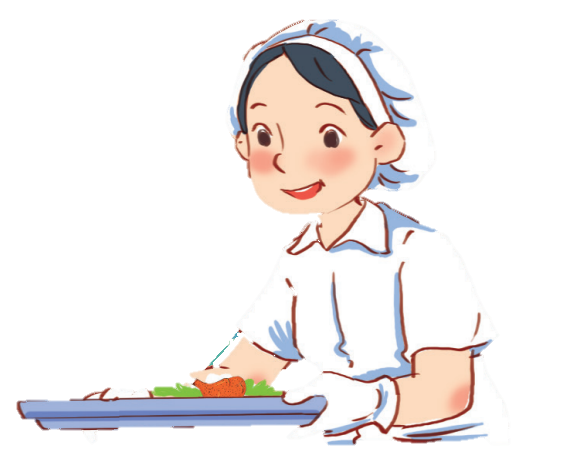 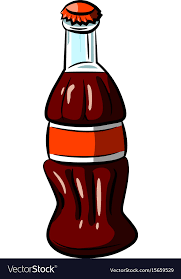 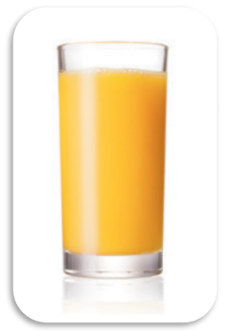 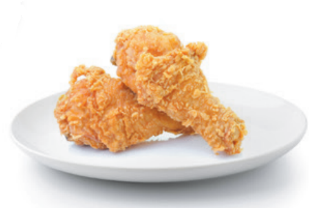 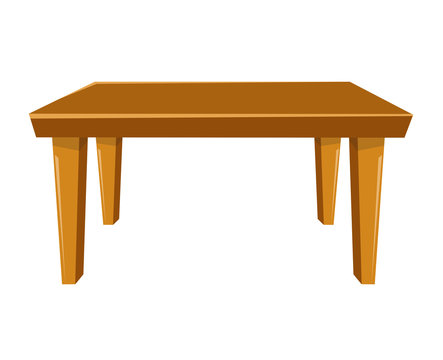 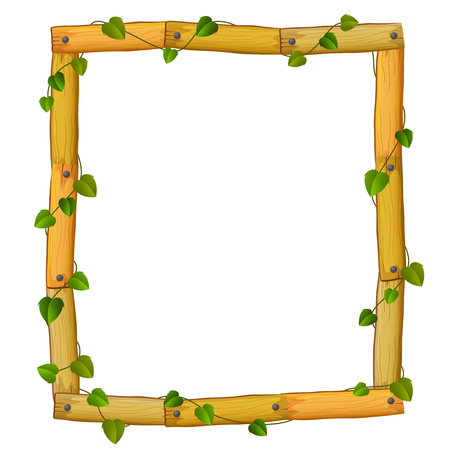 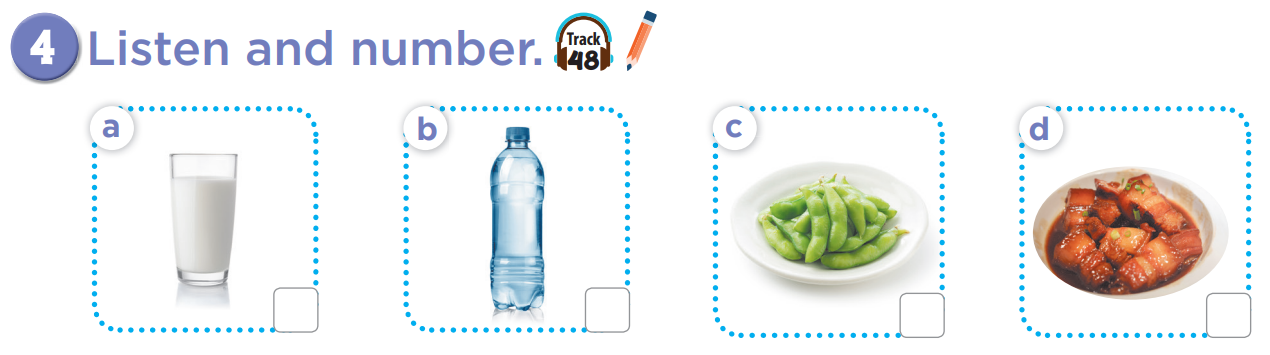 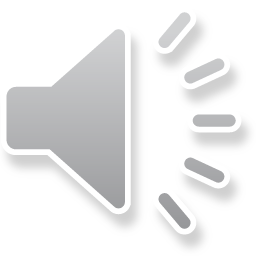 1
4
3
2
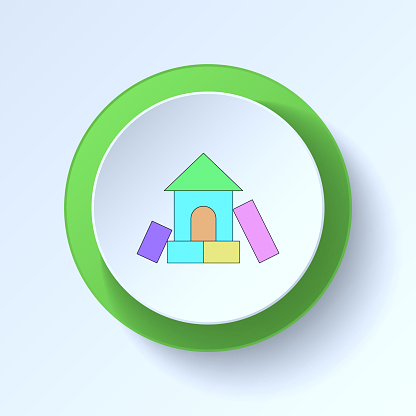 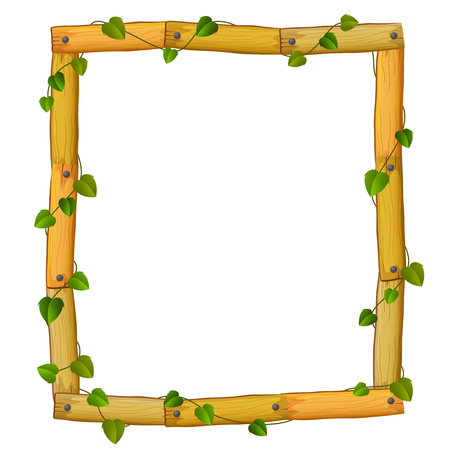 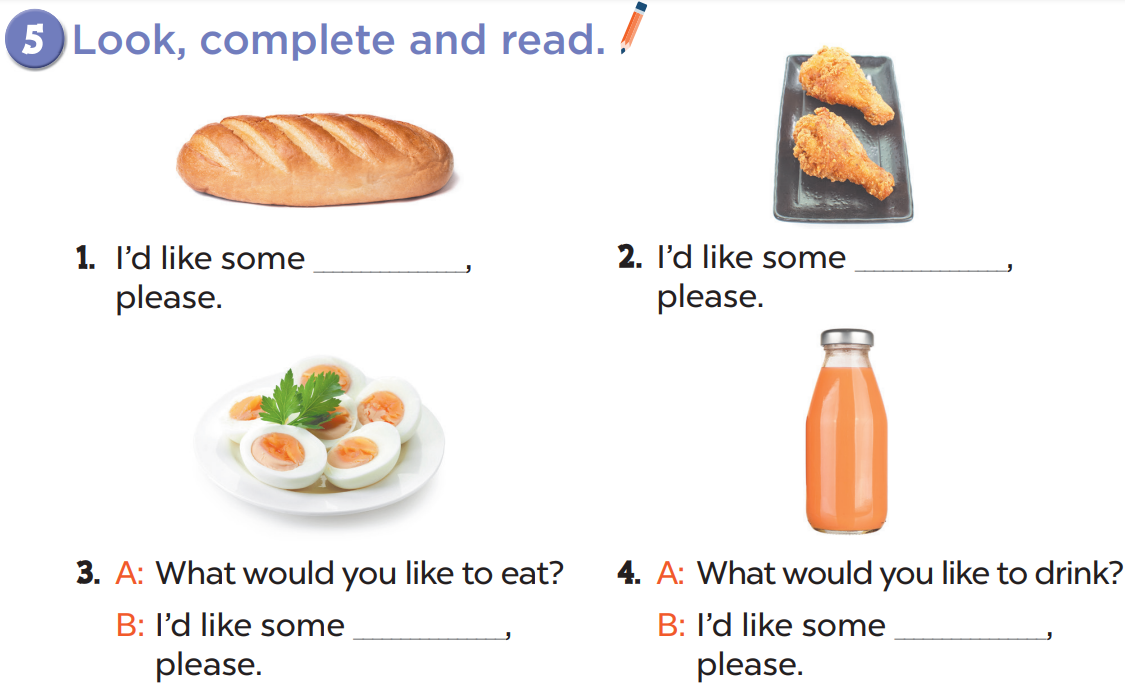 chicken
bread
eggs
juice
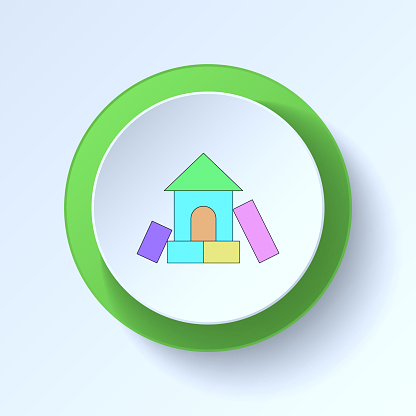 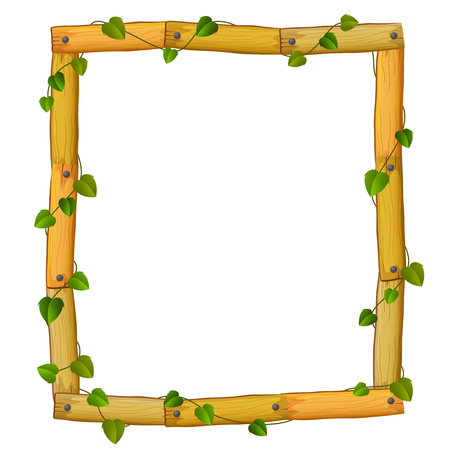 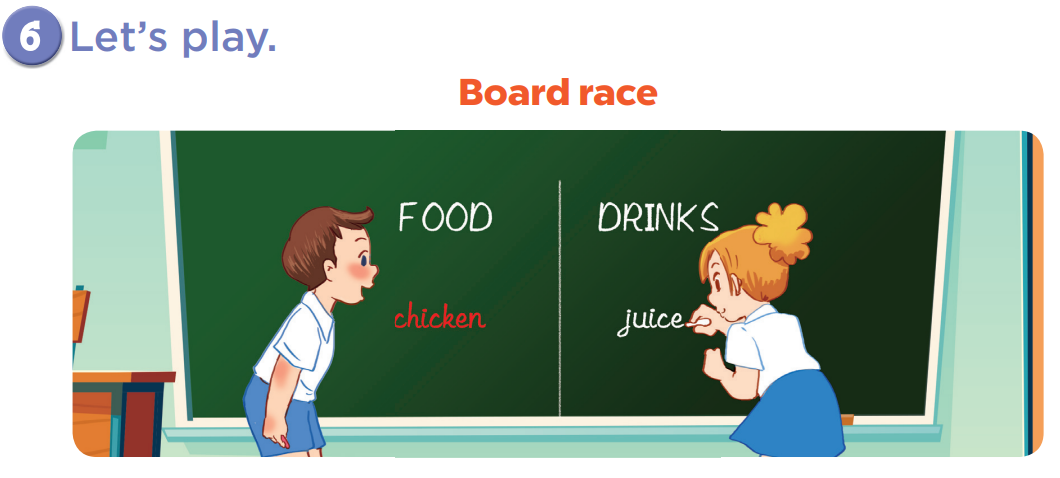 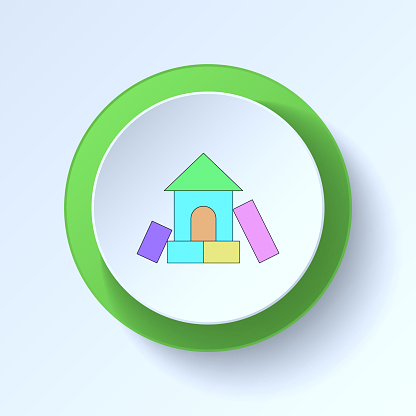 FOOD MAZE
Fun corner
and wrap-up
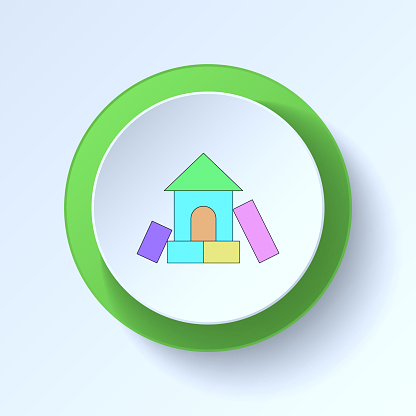 [Speaker Notes: Have pupils look, read and choose the correct picture to lead the food eater to the food or drink.
This game is just for fun.]
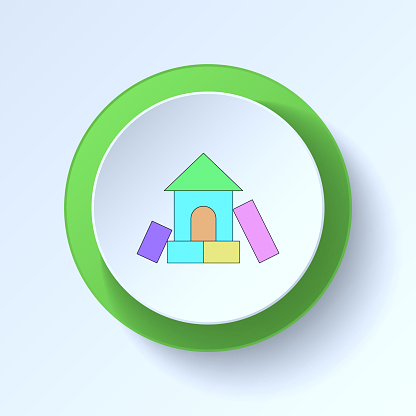 What would you like to eat and drink?
I would like some milk.
I would like some rice.
I would like some juice.
I would like some chicken.
I would like some bread.
I would like some eggs.
I would like some fish.
I would like some water.
I would like some beans.
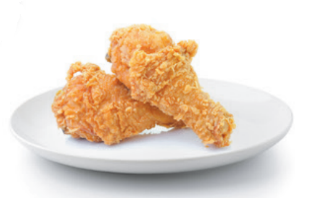 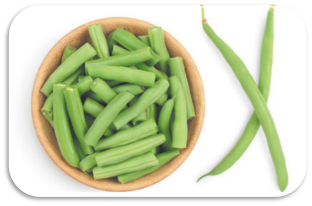 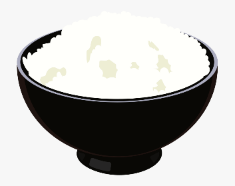 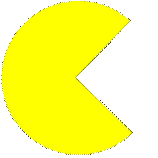 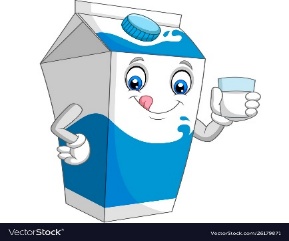 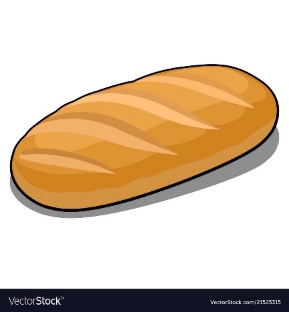 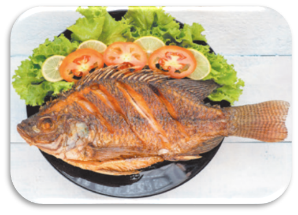 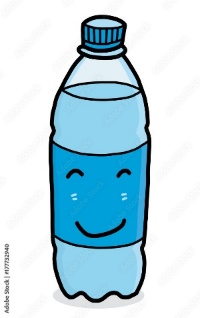 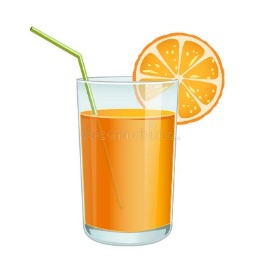 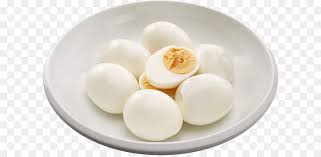 [Speaker Notes: Look at the sentence then choose the right picture of the food or drinks.]
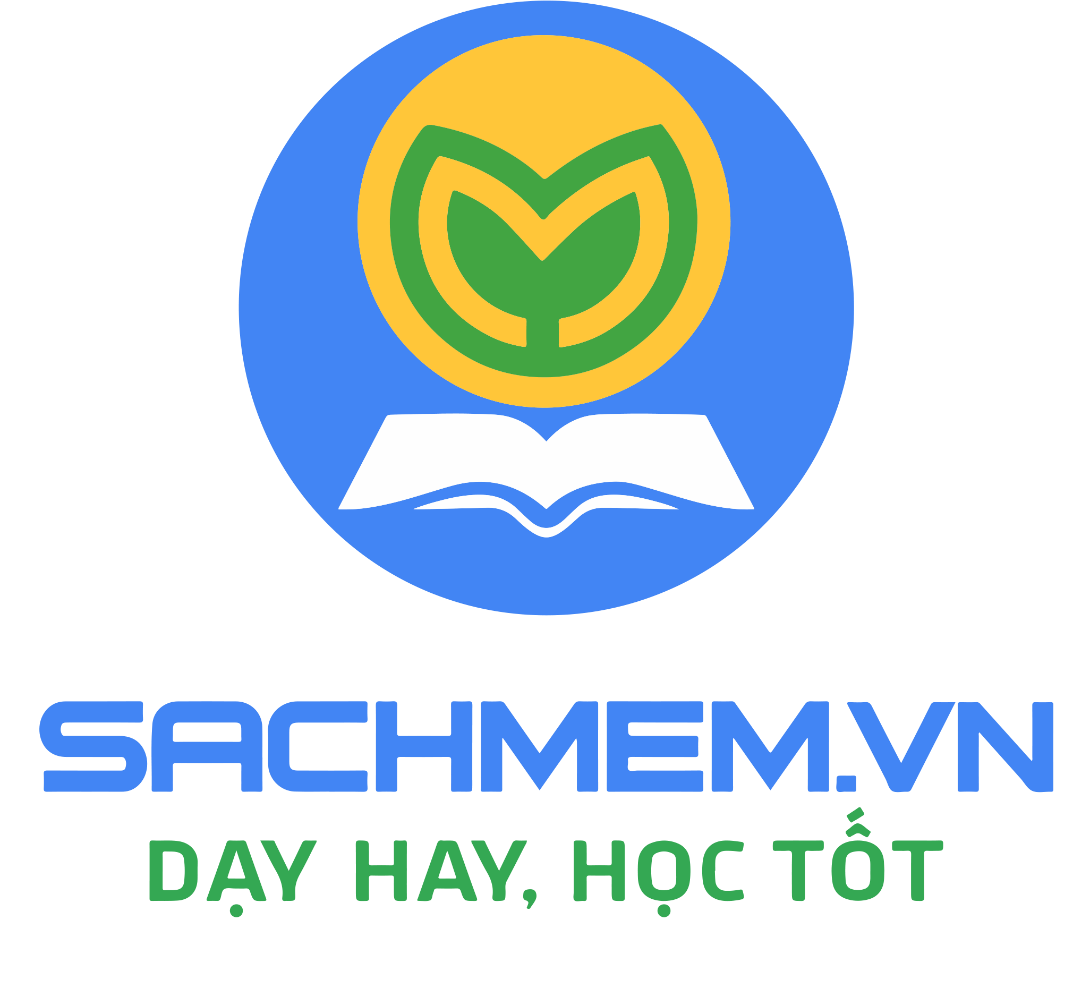 Website: sachmem.vn
Fanpage: www.facebook.com/sachmem.vn